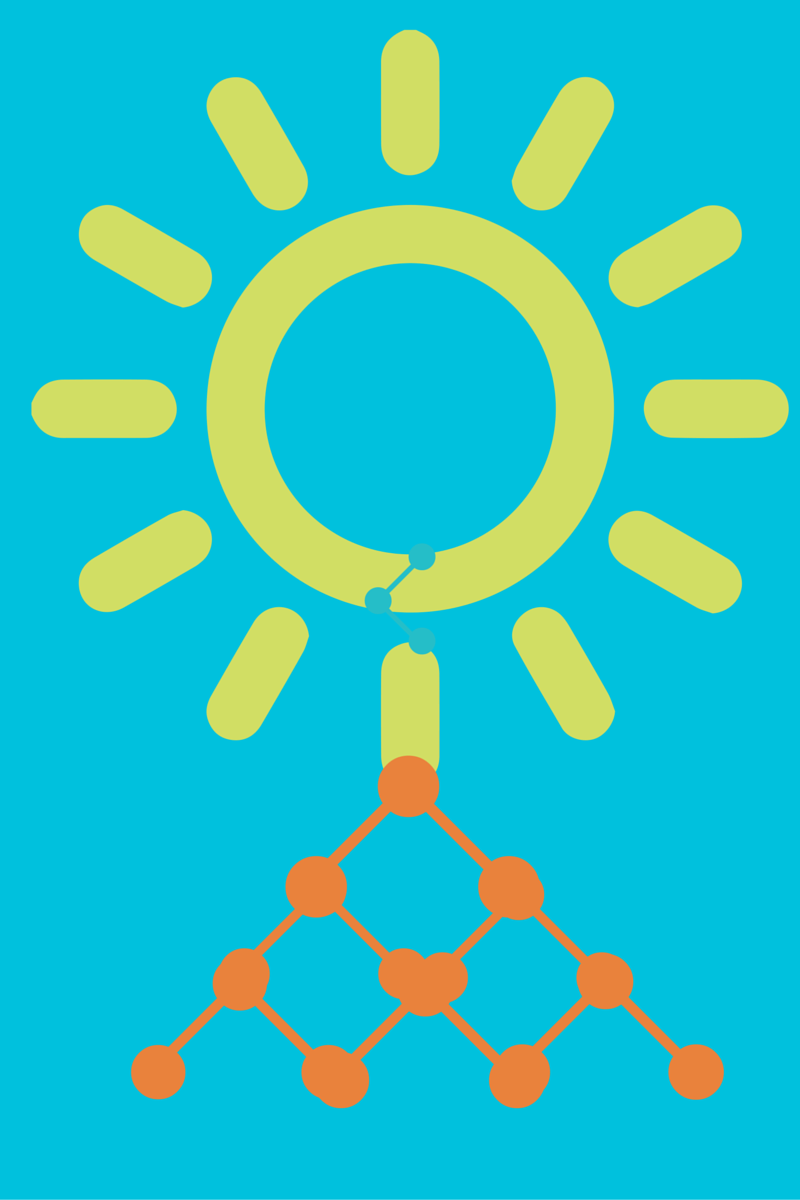 Apps and Application
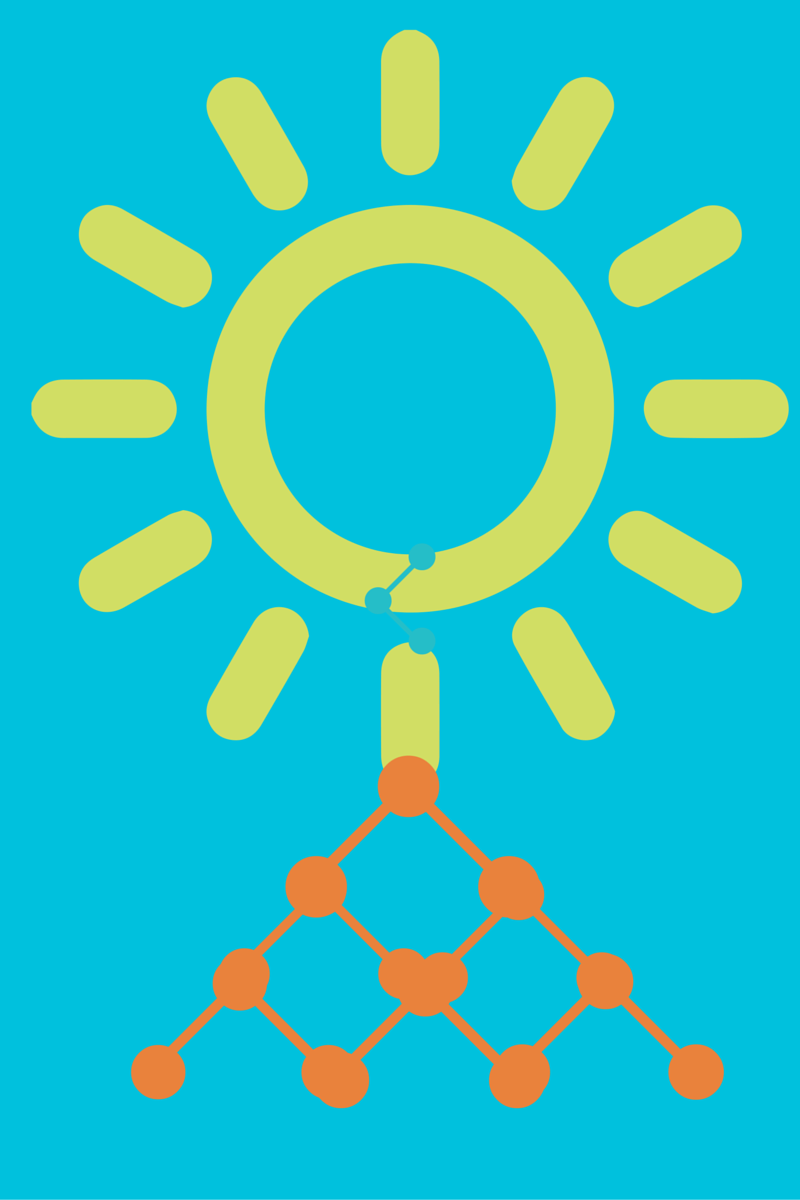 Siri
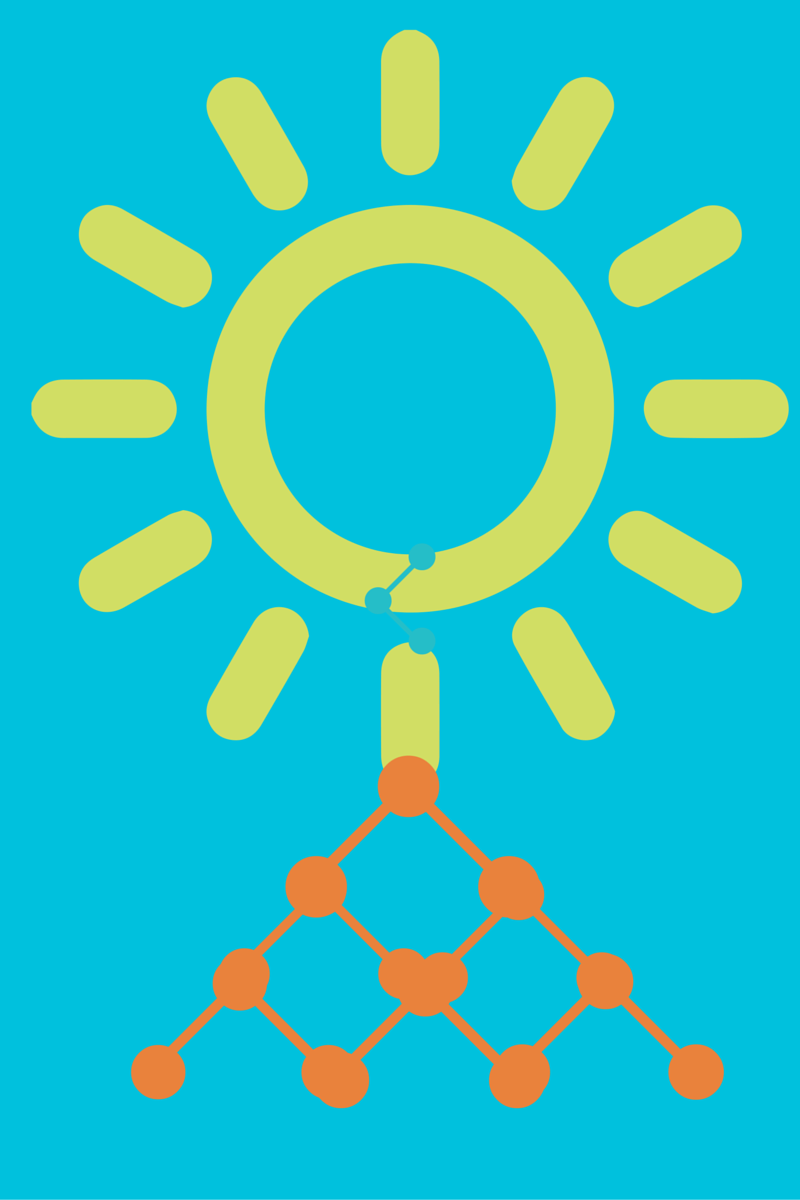 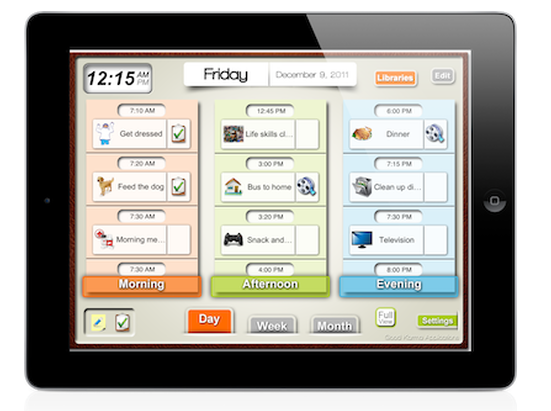 Visual Scheduler